Проект: «Фауна и флора нашего района»
Актуальность.
Окружающая природа - непосредственный источник, из которого дети черпают свои первые впечатления. Дошкольный возраст – это тот период, когда человек впервые сталкивается с миром зверей, птиц и других представителей животного мира. Чем меньше возраст ребенка, тем легче сформировать у него необходимые представления и понятия. На каждой территории земли, проживают разные виды животных, поэтому знакомство детей нужно начинать с   животных, обитающих в той местности, где проживают дети.
Цель проекта
Ознакомление детей 
с фауной нашего района.
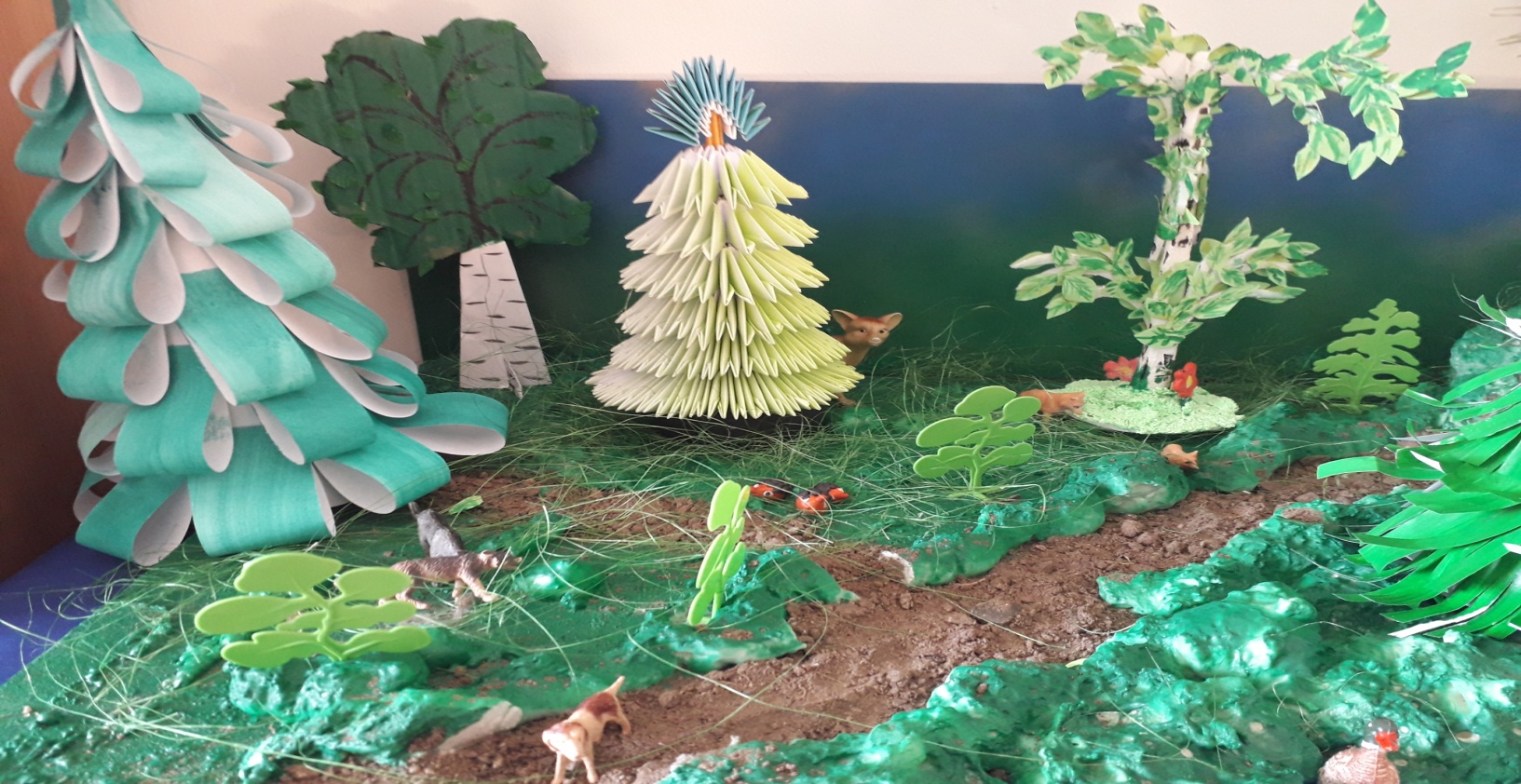 Задачи проекта
познакомить малышей с  основными представителями фауны, проживающих в нашем районе;
 обогащать словарь детей;
воспитывать интерес к жизни животных, заботливое отношение к ним;
воспитывать любовь и бережное отношение к природе;
привлечь родителей для реализации проекта;
для детей старшего возраста, рассказать интересные сведения из жизни представителей фауны.
Сведения о проекте
Тип проекта – познавательно-творческий.
Продолжительность проекта – долгосрочный
Участники проекта – дети всего сада, воспитатели, родители
Руководители проекта – Ахтямова Анна Григорьевна и Борискина София Салимгареевна.
Планируемые результаты
В  результате работы над проектом воспитанники научатся различать по внешнему виду животных,  птиц и рыб,  знать место их проживания, чем они питаются. Повысится познавательный интерес к животным, появится желание заботиться о них. Обогатится словарный запас детей. Родители и воспитанники примут активное участие в сборе информации по теме проекта.
Мероприятия
Макет «Животные в лесу».
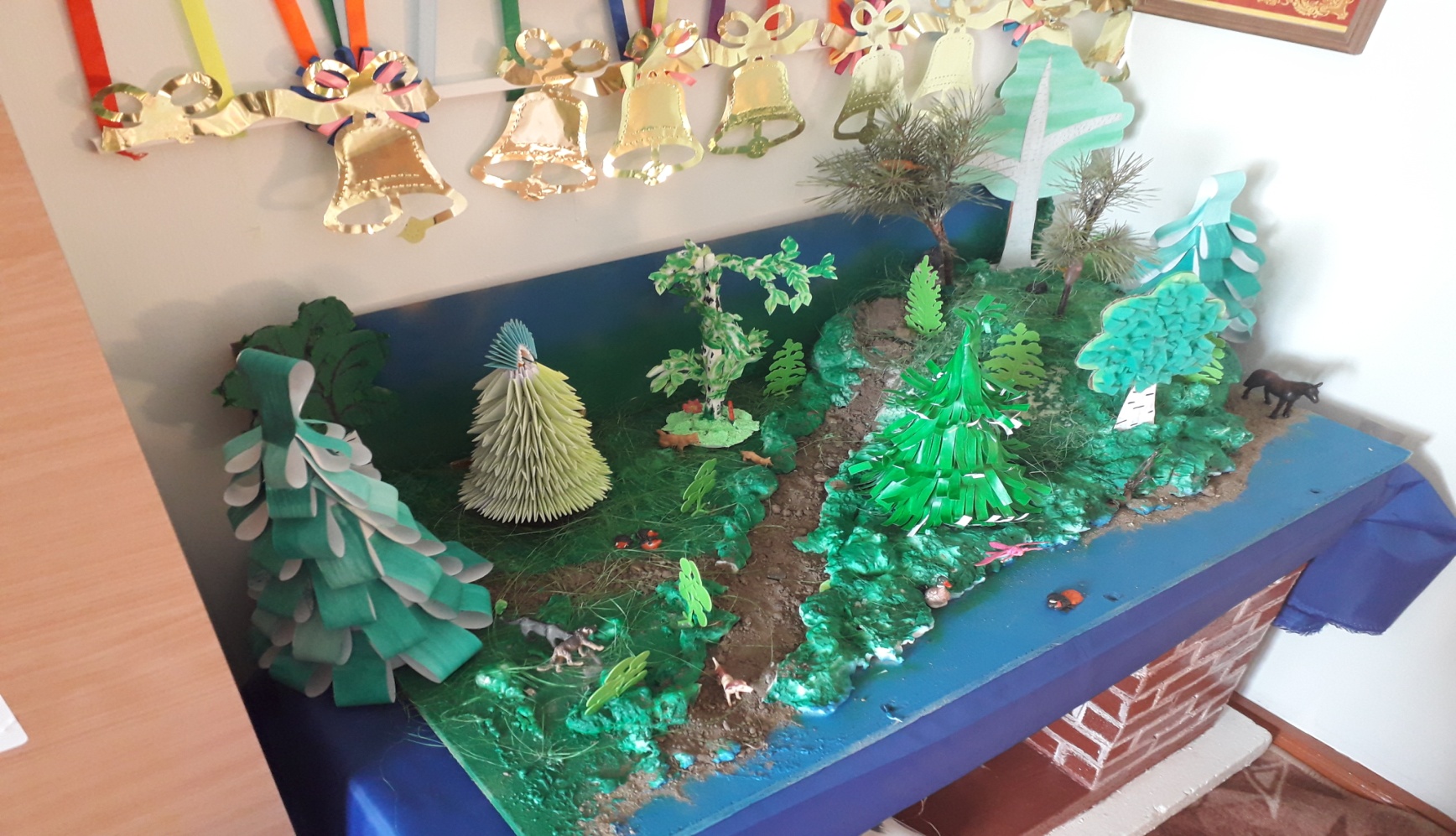 Макет реки Енисея, его обитателей
Папки по направлениям
Папка про животных
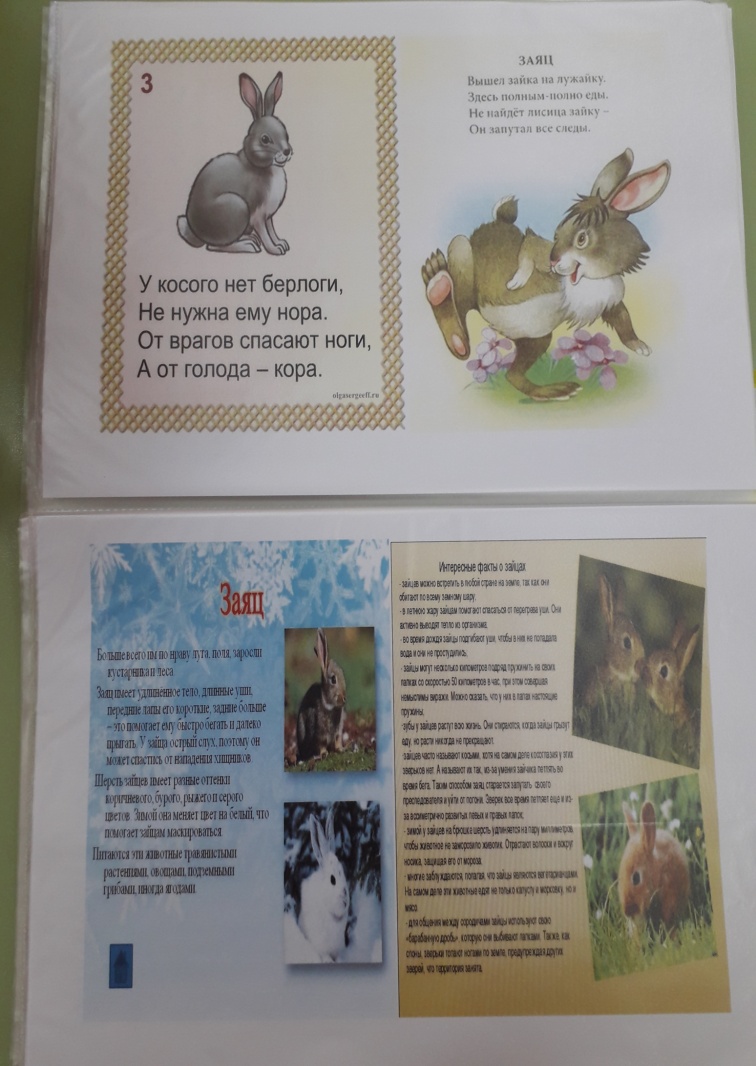 Папка про рыб
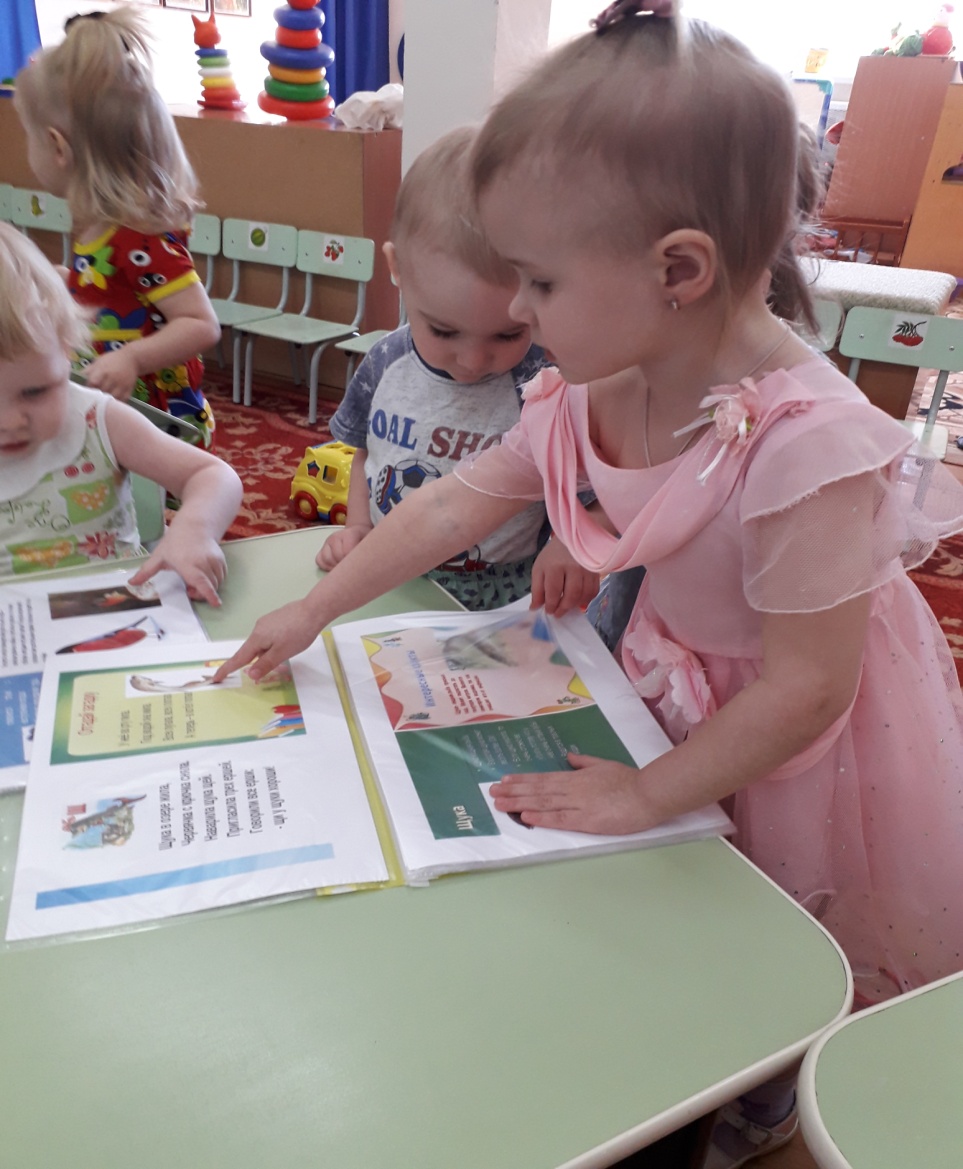 Папка про птиц
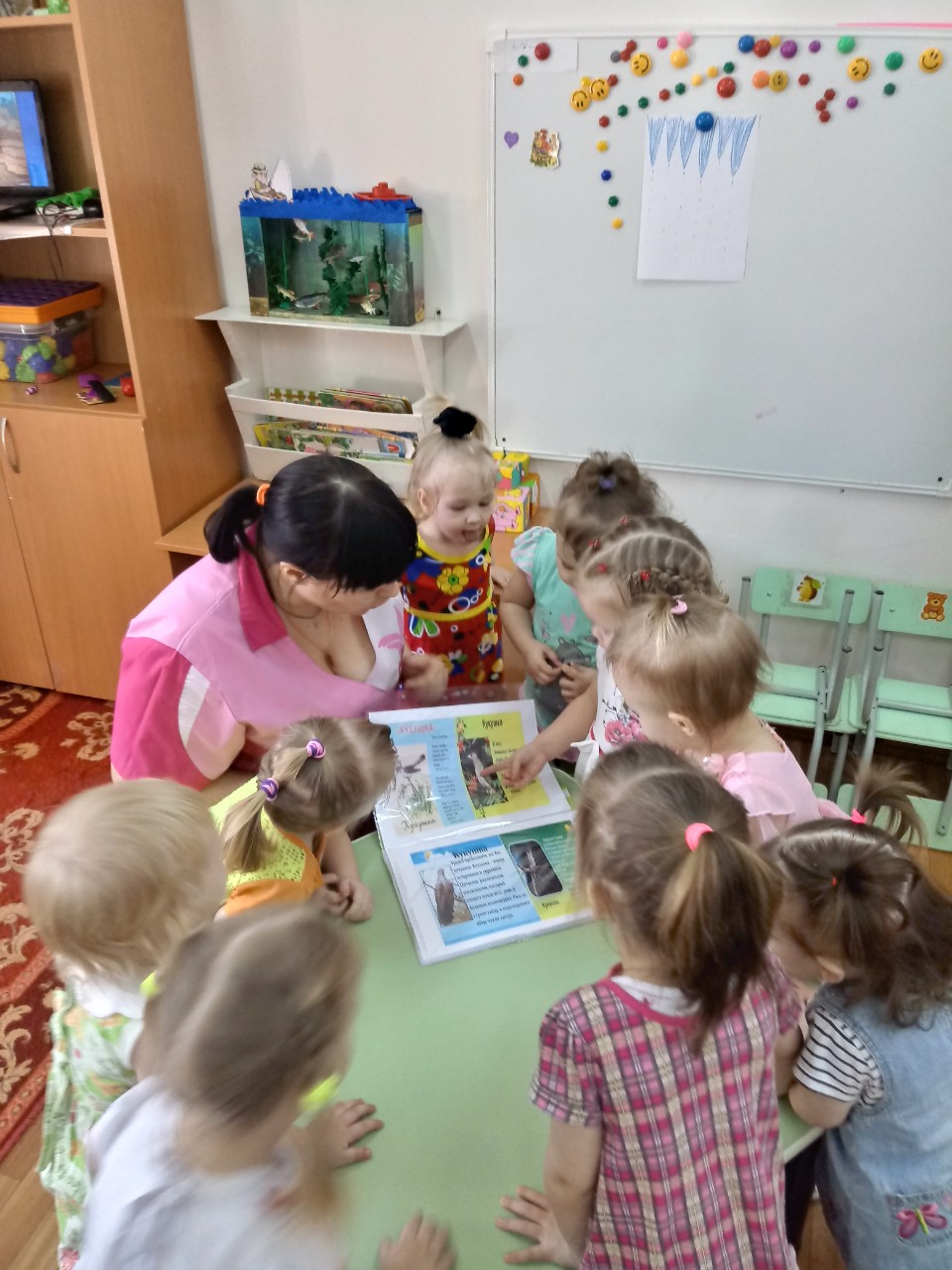 Оформление группы
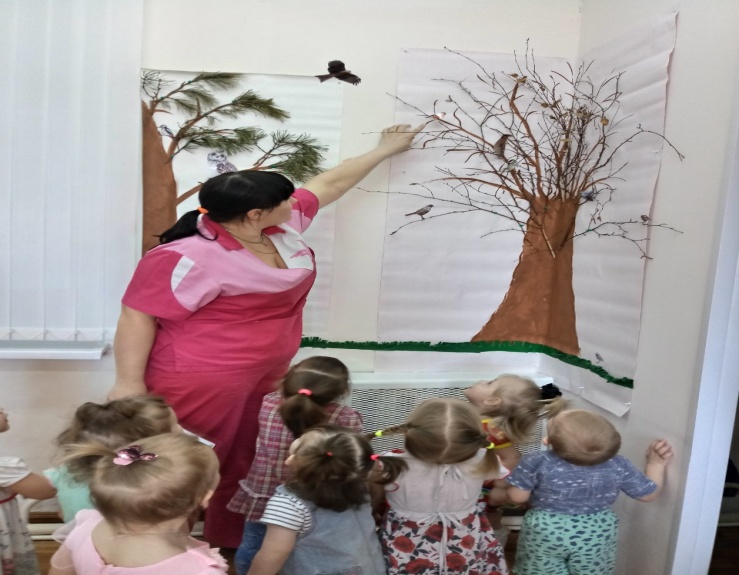 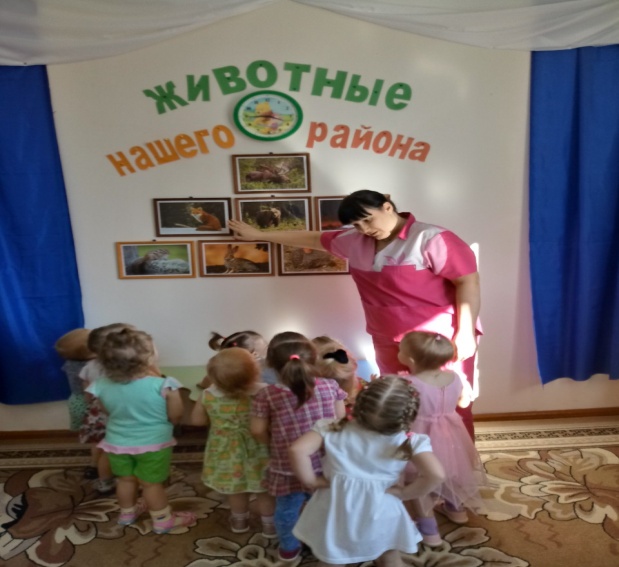 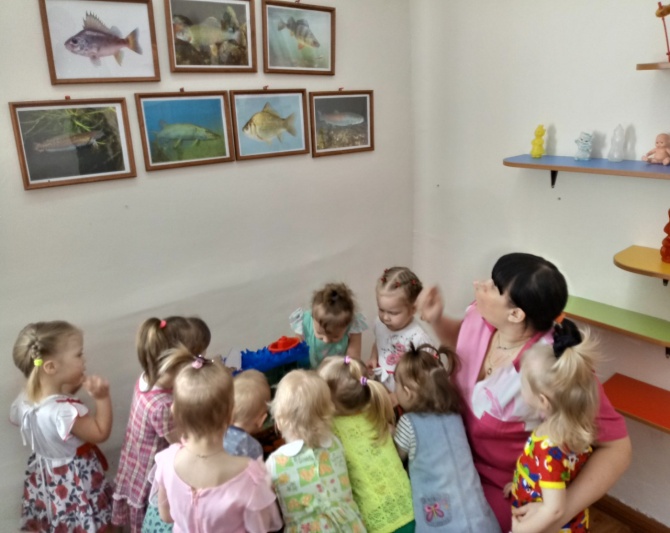 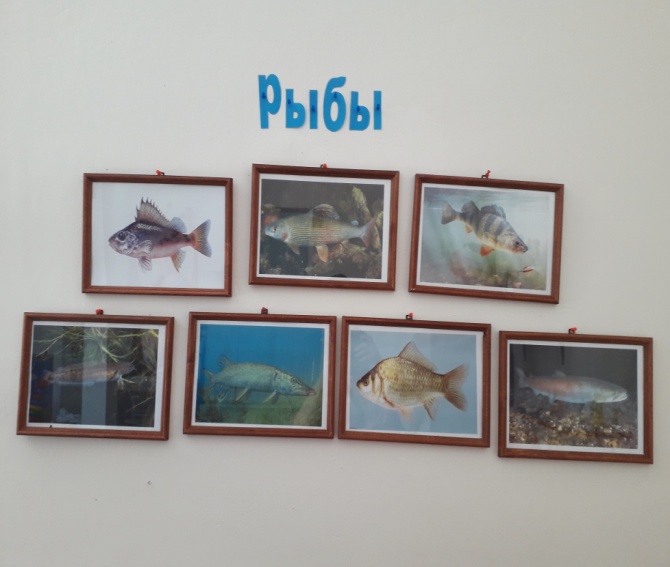 Наши беседы
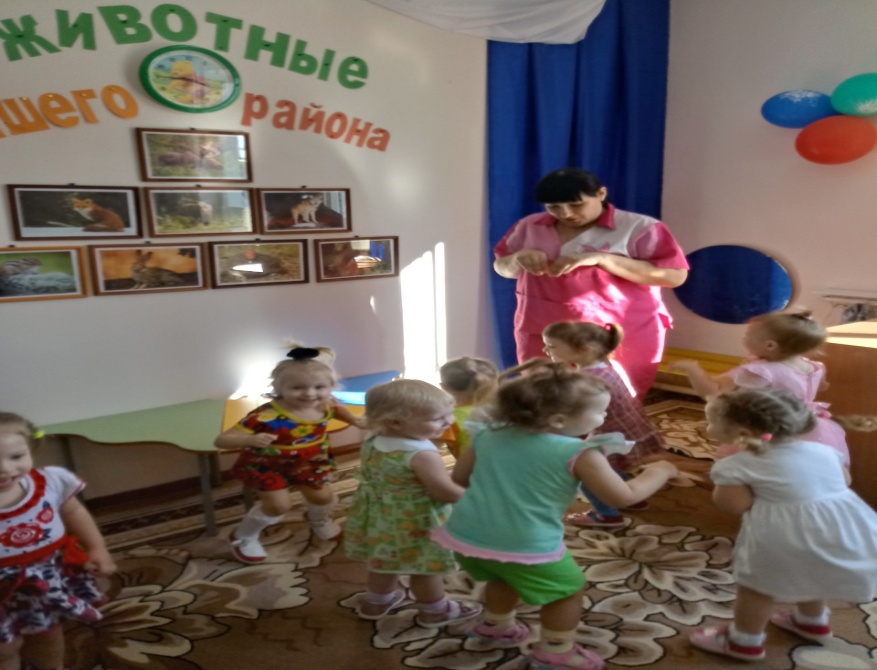 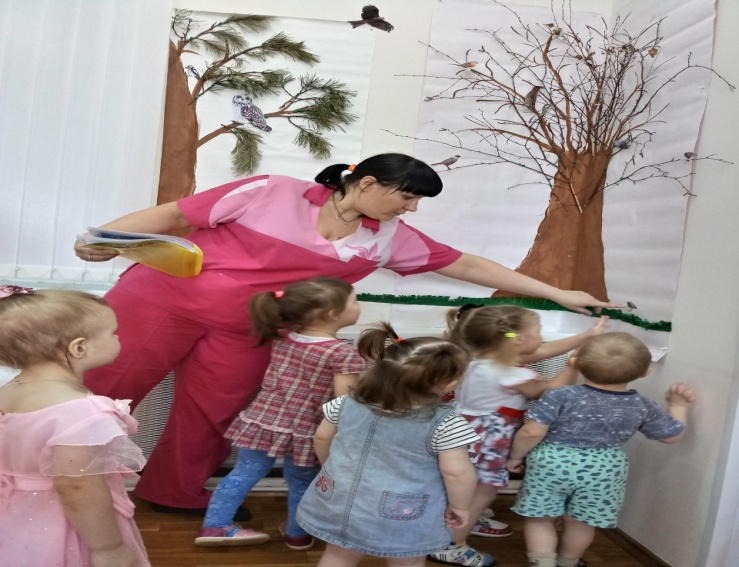 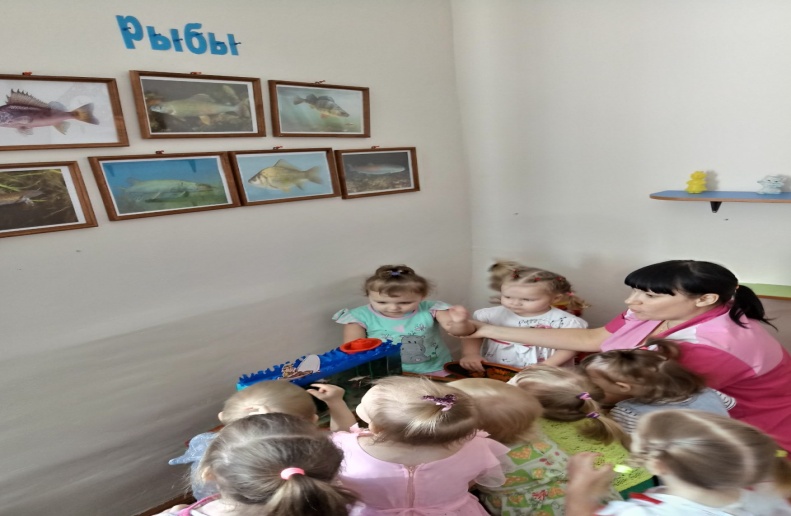 Спасибо за внимание